Amplifying Impact through Workplace Giving
Our Panel
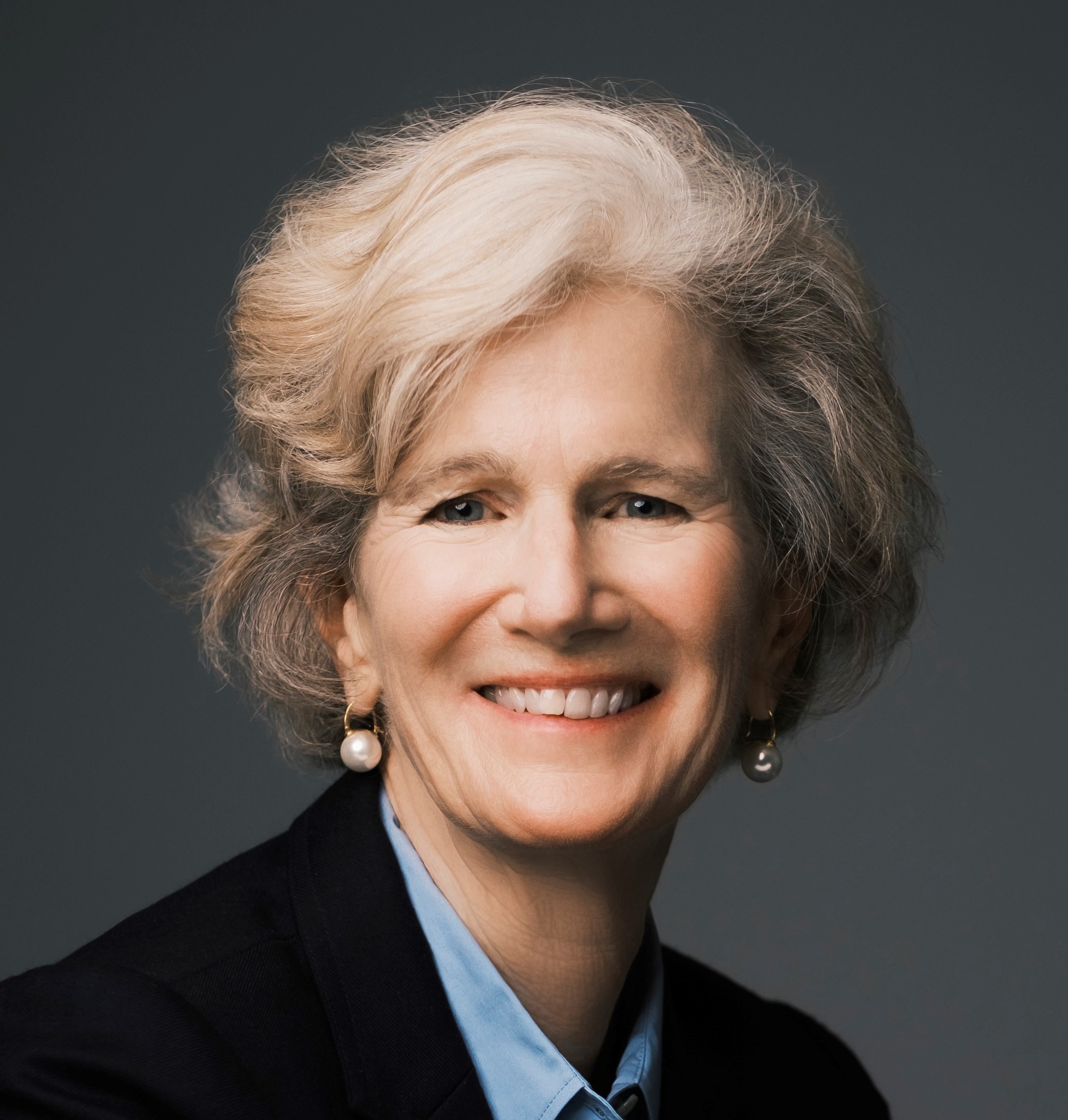 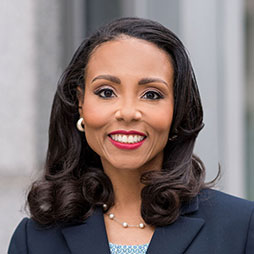 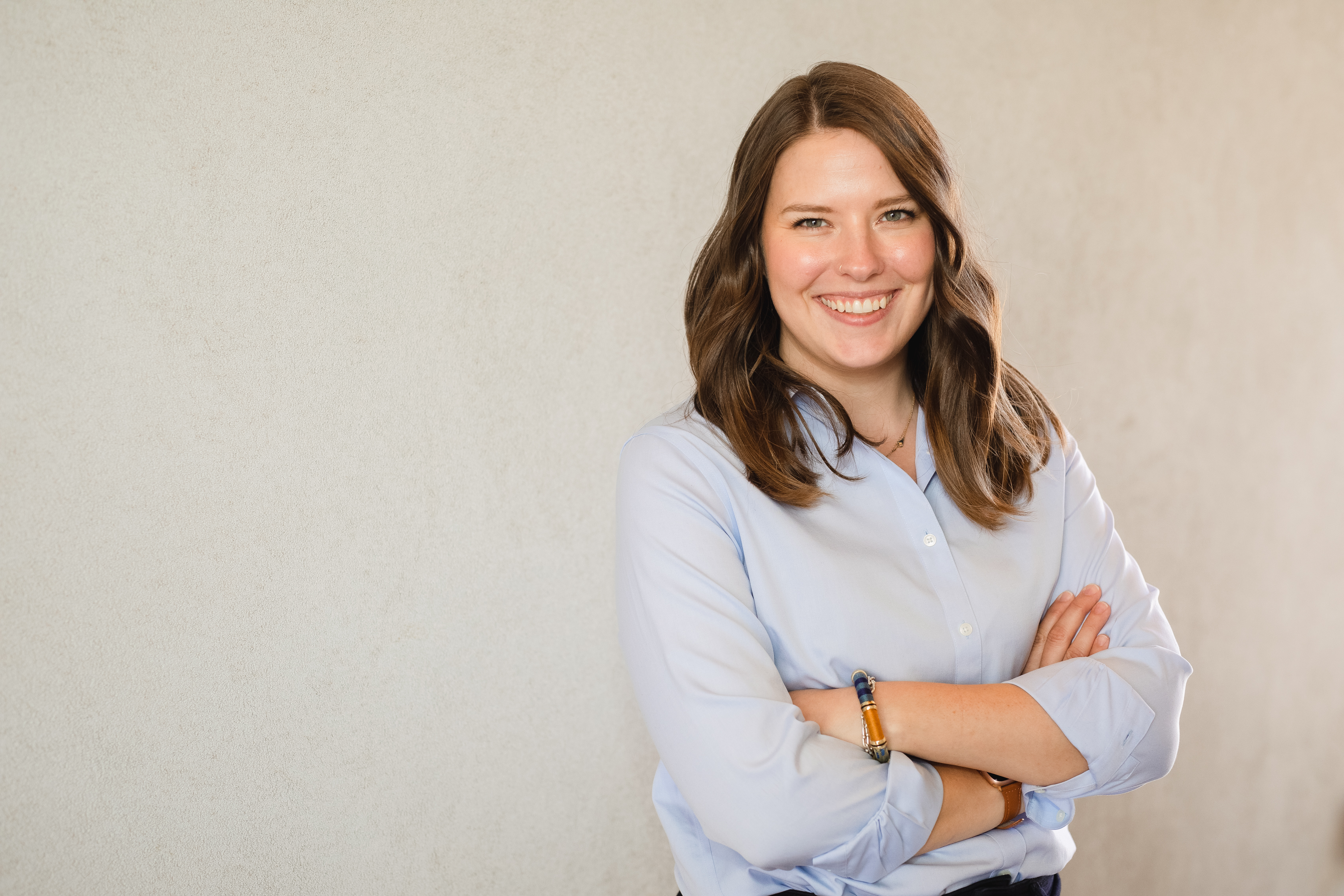 Elizabeth Marenakos
Director of Product Marketing and Value Enablement, Blackbaud
 
Board Member 
The Blackbaud Giving Fund
Tycely Williams
Chief Development Officer Bipartisan Policy Center

Board Member 
The Blackbaud Giving Fund
Calli Hartman
Head of Customer Success
Blackbaud Corporate Impact
2
Workplace giving amplifies giving -
> 30 million
> 40%
$1,248
Corporate Employees 
have access to 
workplace giving programs
Proportion of 
total donations from 
company match
Average annual 
employee donation – including company match
3
[Speaker Notes: Corporate Foundation Giving can equal giving from employees and the company match

Do we want to show the stat of what % of company match $$ go back into the coffer each year?]
Topics for Today
Anatomy of a CSR program

Employee Involvement

Donor Advised Fund as a delivery vehicle

Effective Stewardship at the Nonprofit
4
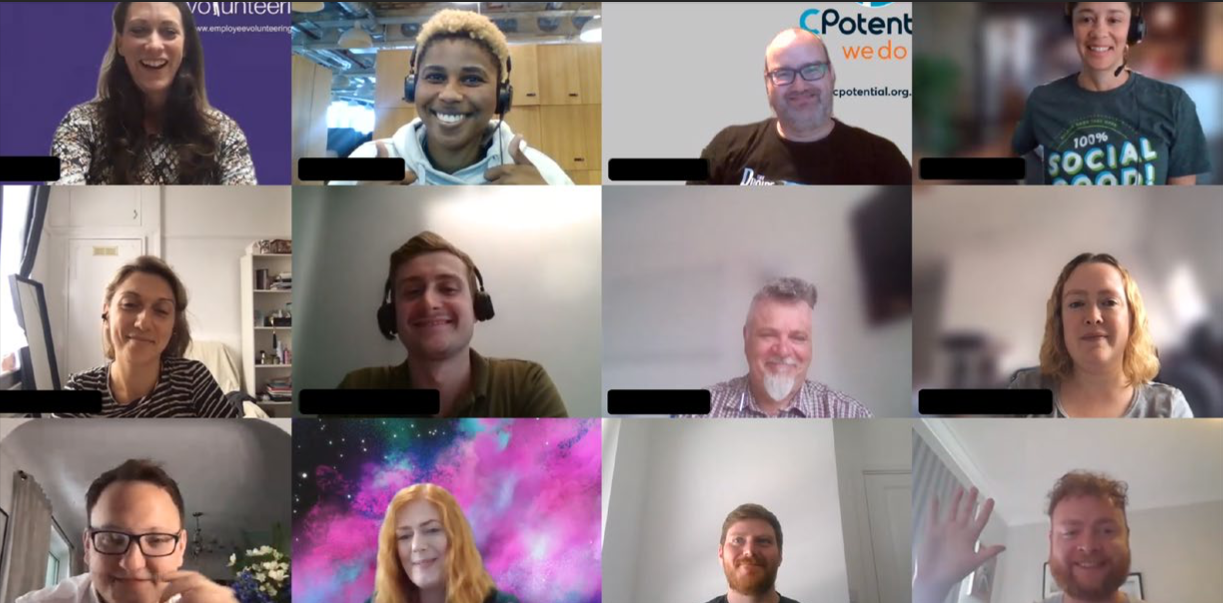 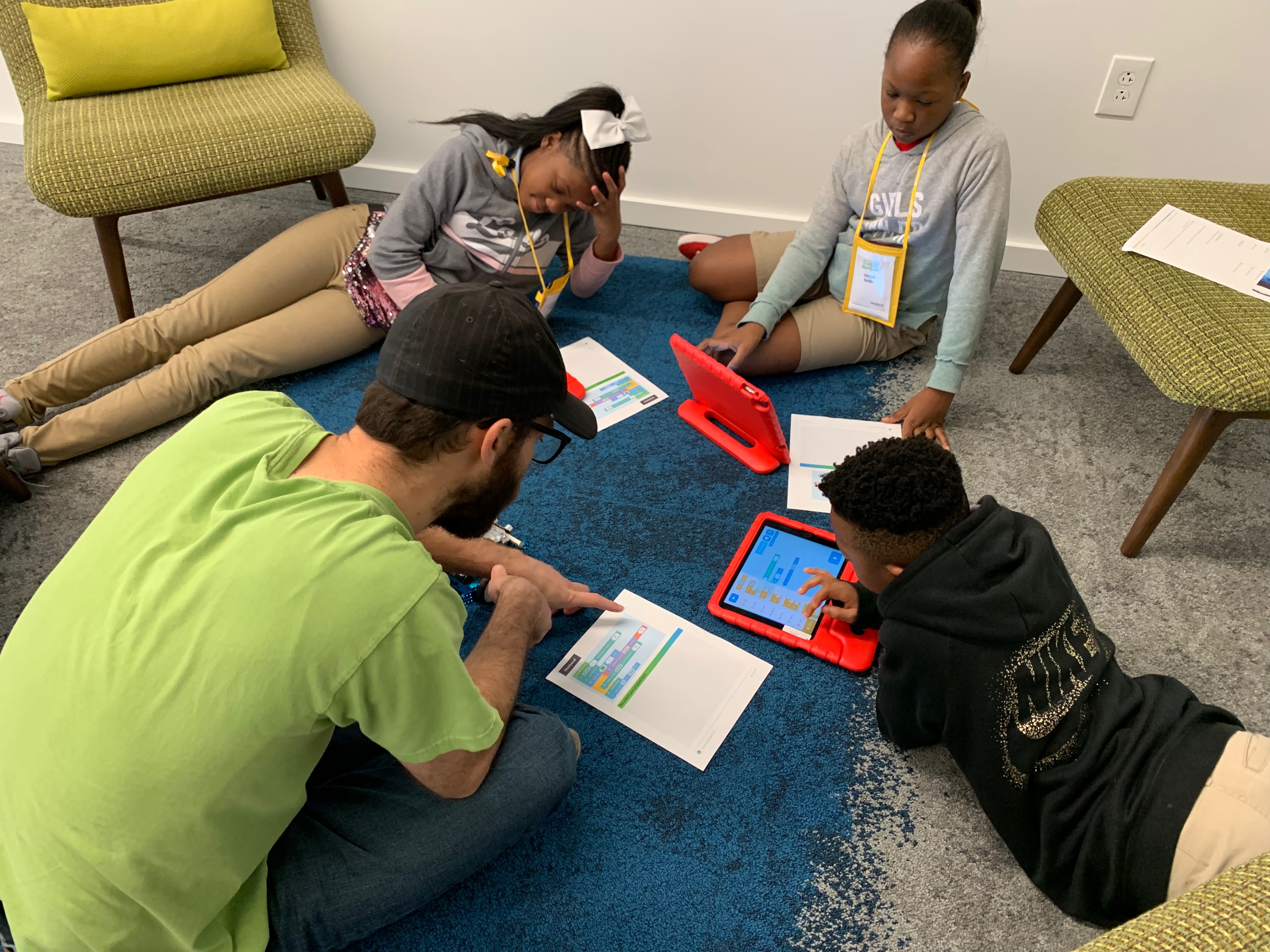 Anatomy of a CSR Program
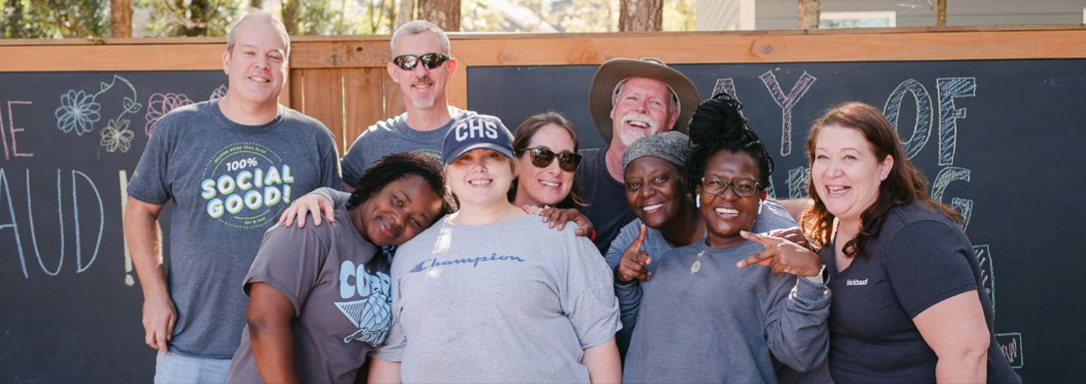 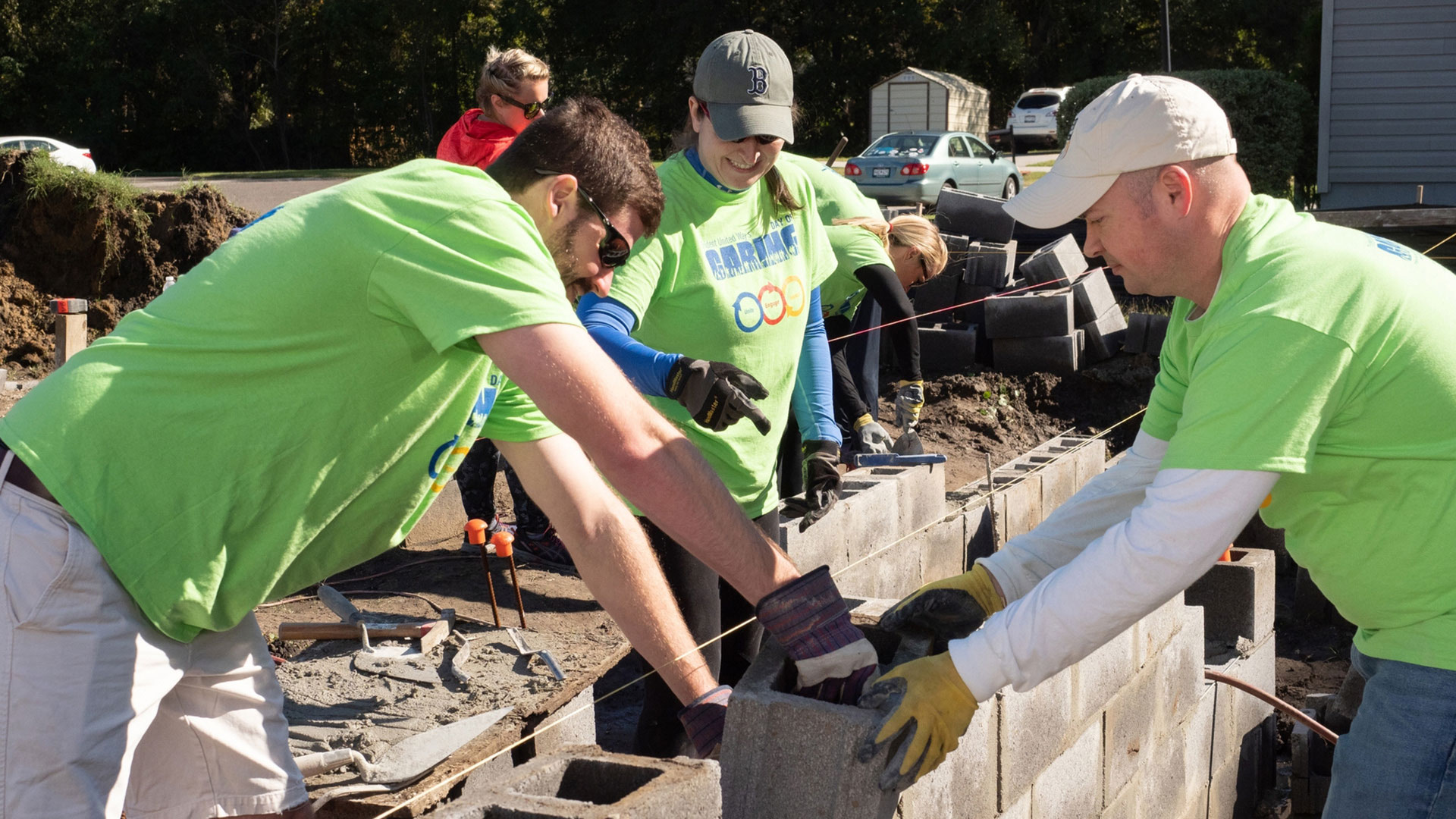 5
[Speaker Notes: Looking for how corps set up their CSR programs and the connection to the NPOs, How do employees learn about NPOs? Do corporations partner with NPOs? What are corporations looking for when they choose NPOs for employee giving, foundation giving? How do they get employees engaged. The role of volunteering vs giving.]
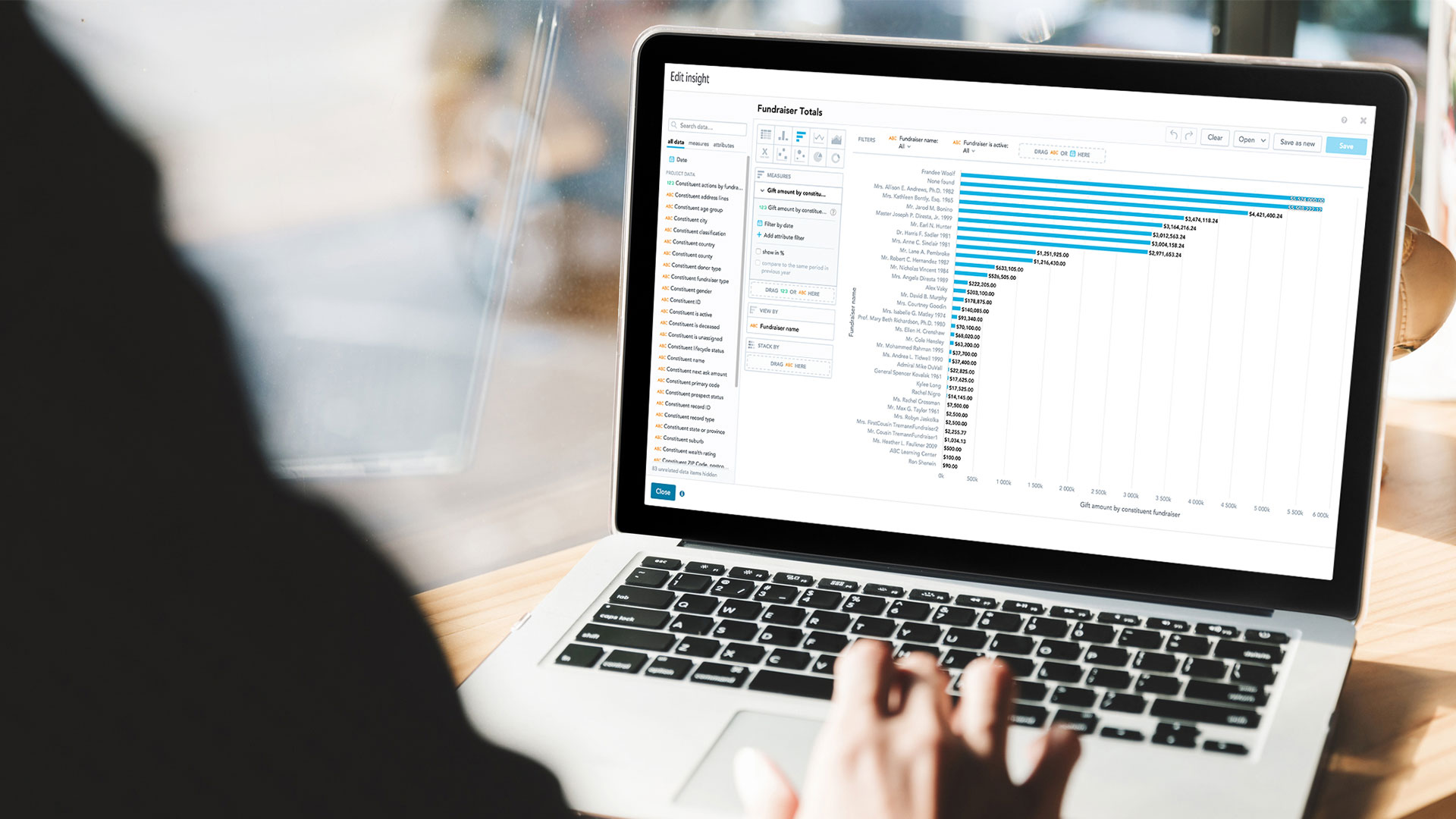 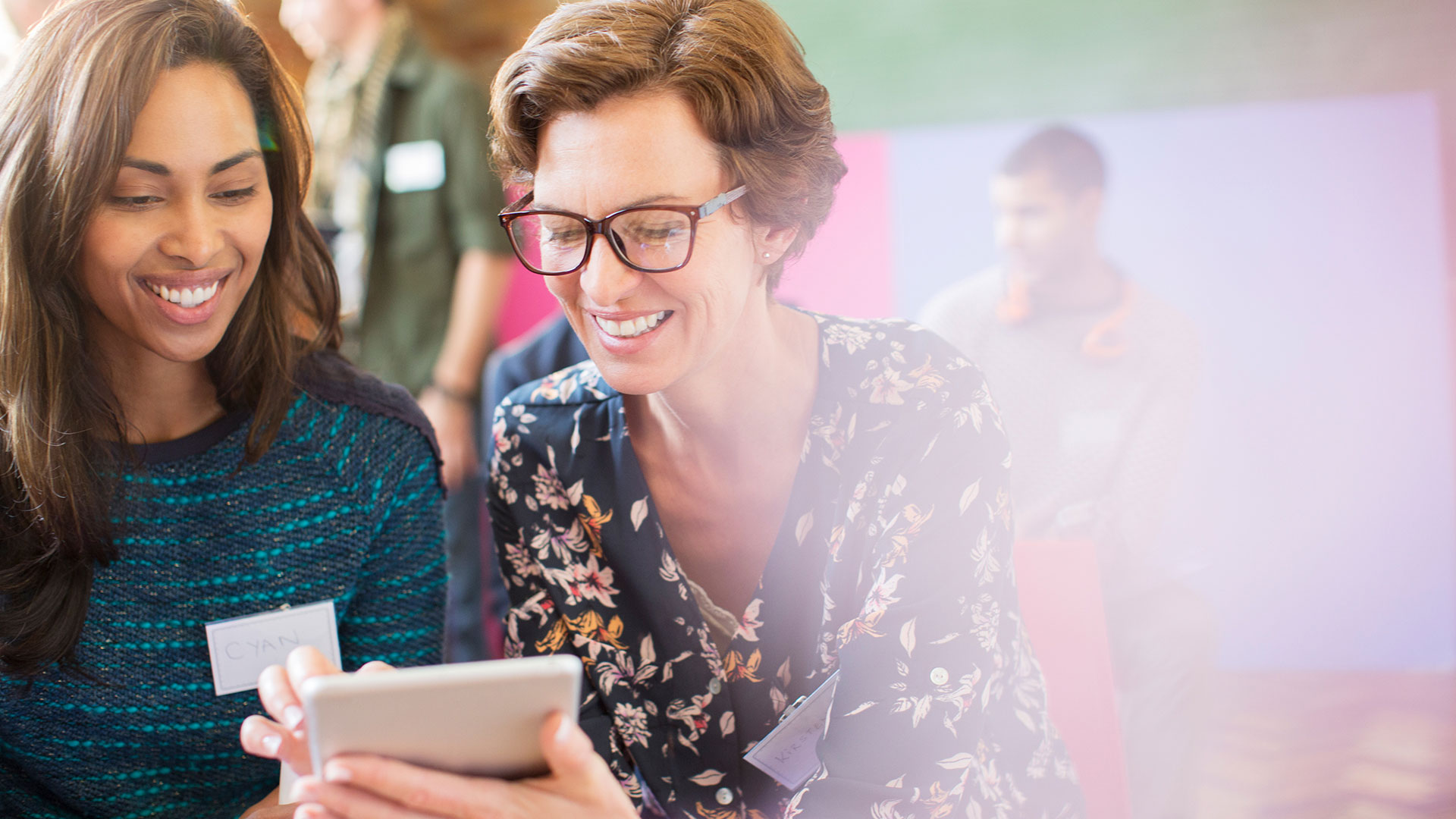 Stewardship of Workplace Donors
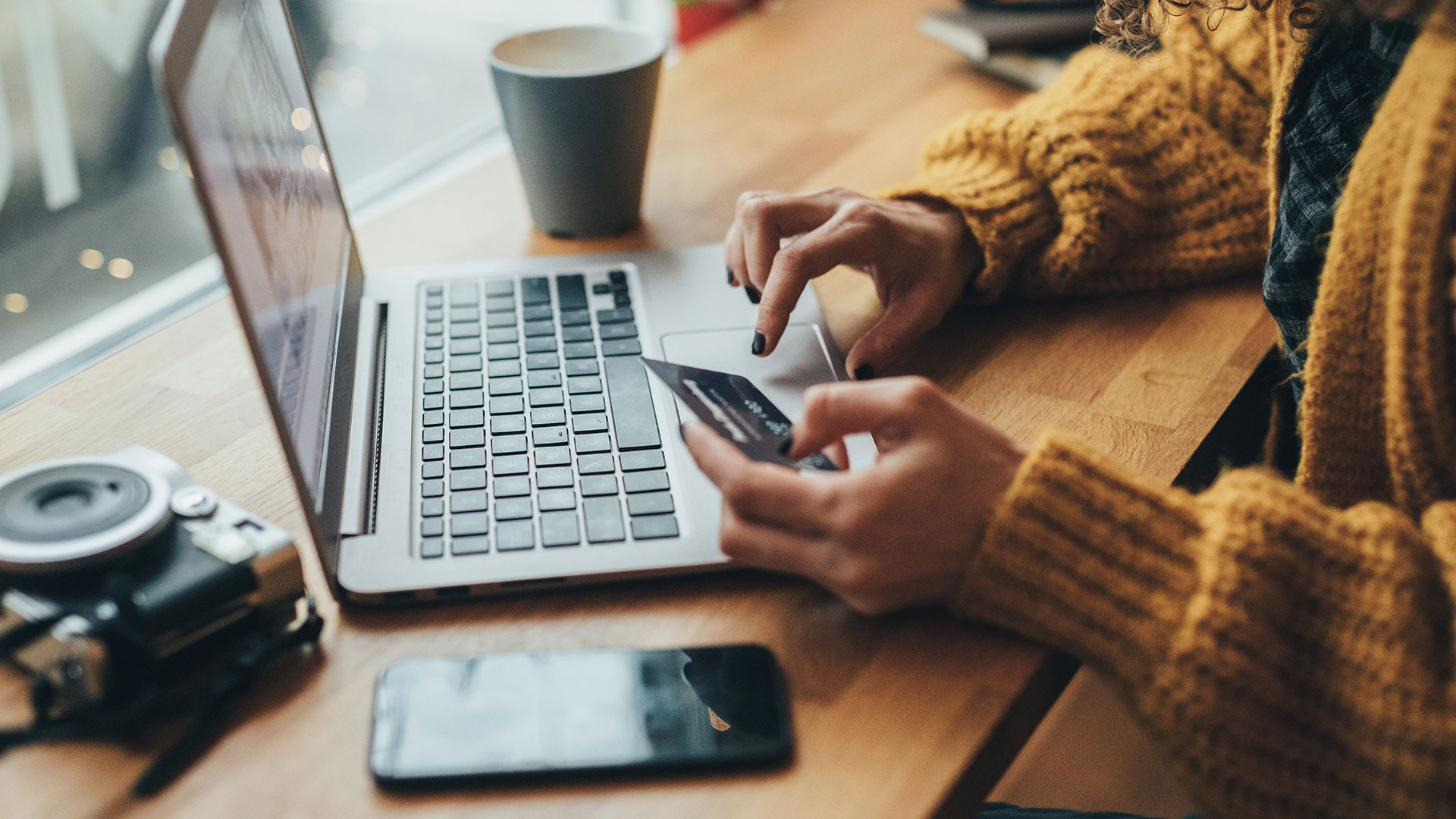 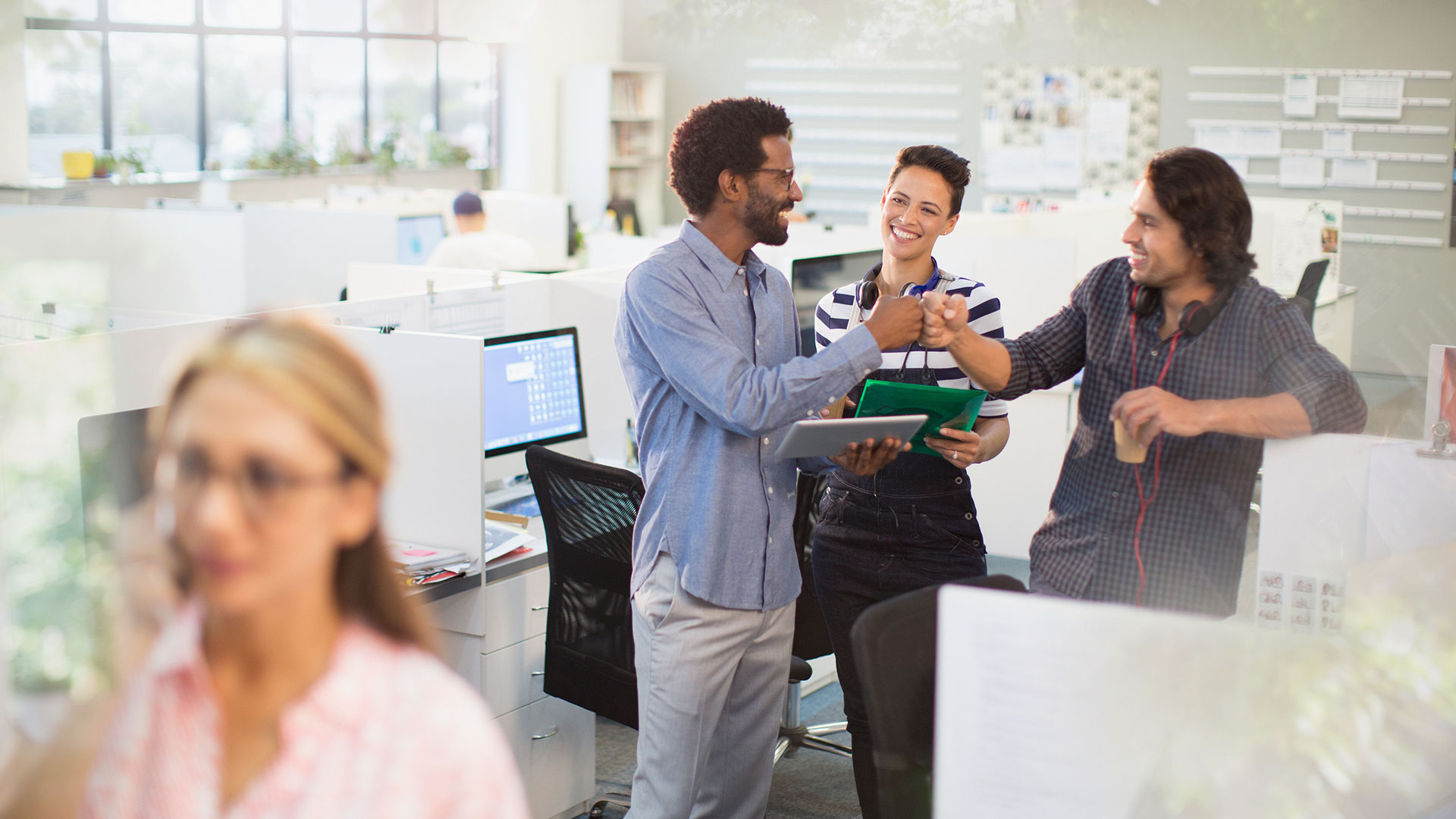 6
[Speaker Notes: Tycely’s slide:

How nonprofits track workplace giving ( employees and corporate foundation), development strategy, partnership strategy with corporations, growth strategy. Looking at the process from the mirror image of the corporate CSR program.]
The Role of the Donor Advised Fund
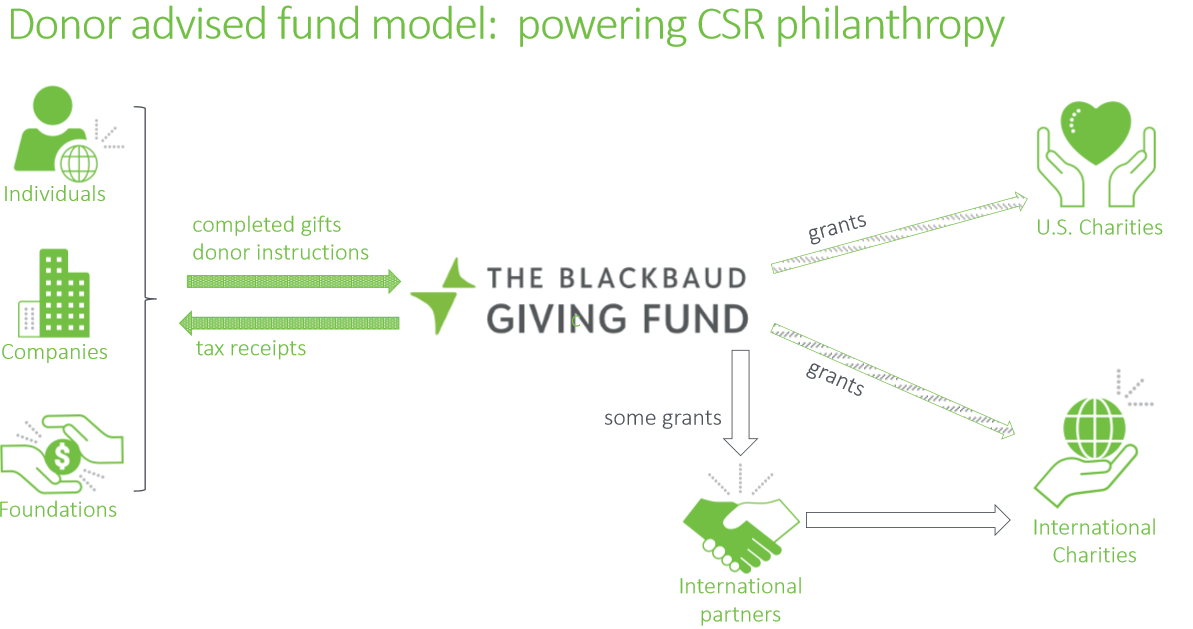 7
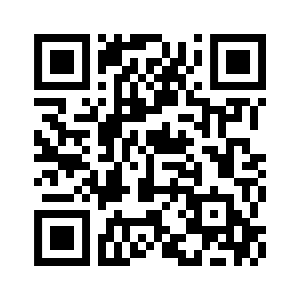 Register for NPOconnect!
Connect your nonprofit to the Blackbaud Giving Fund, 
and the companies who use CSRconnect and GrantsConnect.
nonprofit.yourcause.com
Get Payments Faster – register for ACH to receive donations electronically, up to 3 weeks quicker than by check. 

Boost your Image – communicate your organization’s presence, mission, and goals. Update your logo, search tags, website, address and more. 

Workspace – Get a quick overview of recent donations, pending donations, and volunteer and gift verifications

Stay Up-to-Date – Notification emails keep you informed of any important actions you need to take, including verifying donations and hours to unlock additional corporate matches.
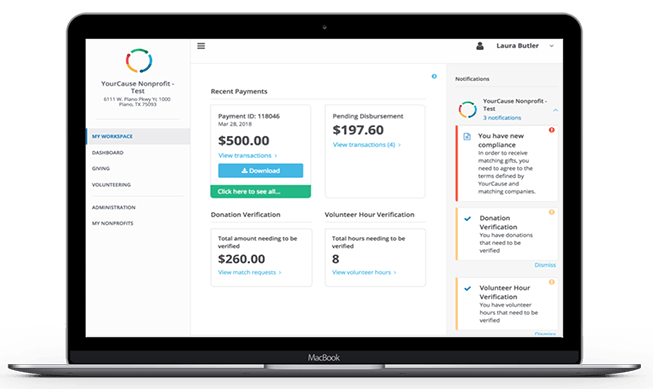 8
Panel Summary Points
9